From ServiceDesk to AMS-IX NOC
The road to becoming a network engineer
Leroy de Vos
Network Engineer at AMS-IX
https://www.linkedin.com/in/leroy-de-vos/
Finished High School, where to go from here?
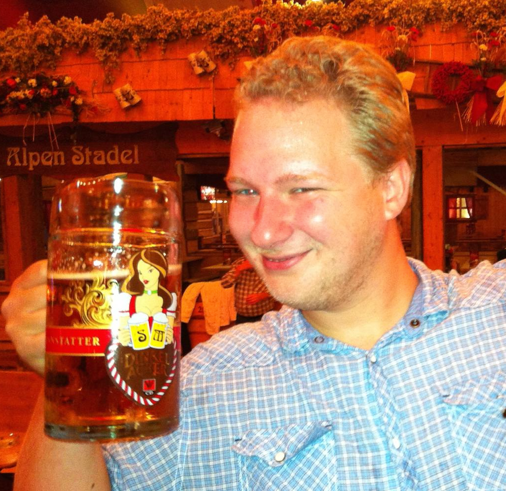 Introduction to network engineering
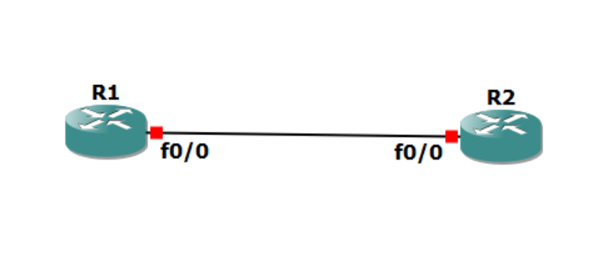 Not all NOCs are the same
Quanza NOC, the more technical one
First introduction to AMS-IX as 1st line support
First time working in shifts
First firmware upgrade
First senior role in a team
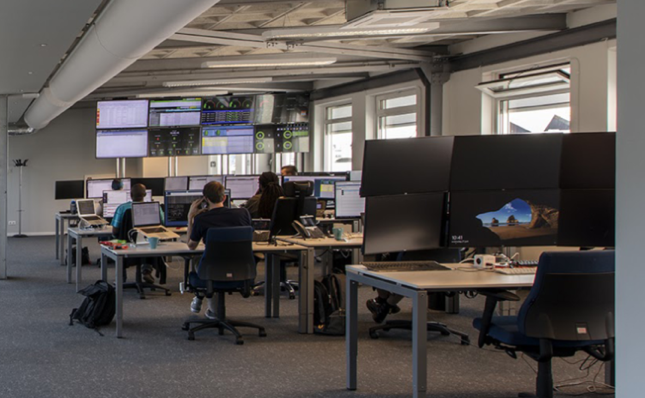 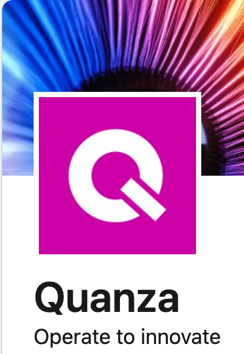 Am I a network engineer now?
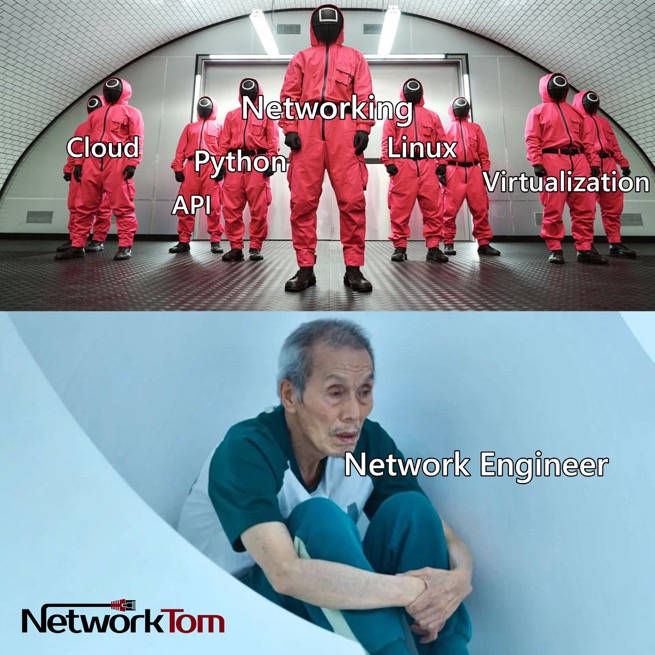 No shame in taking a step back or sideways if it feels right
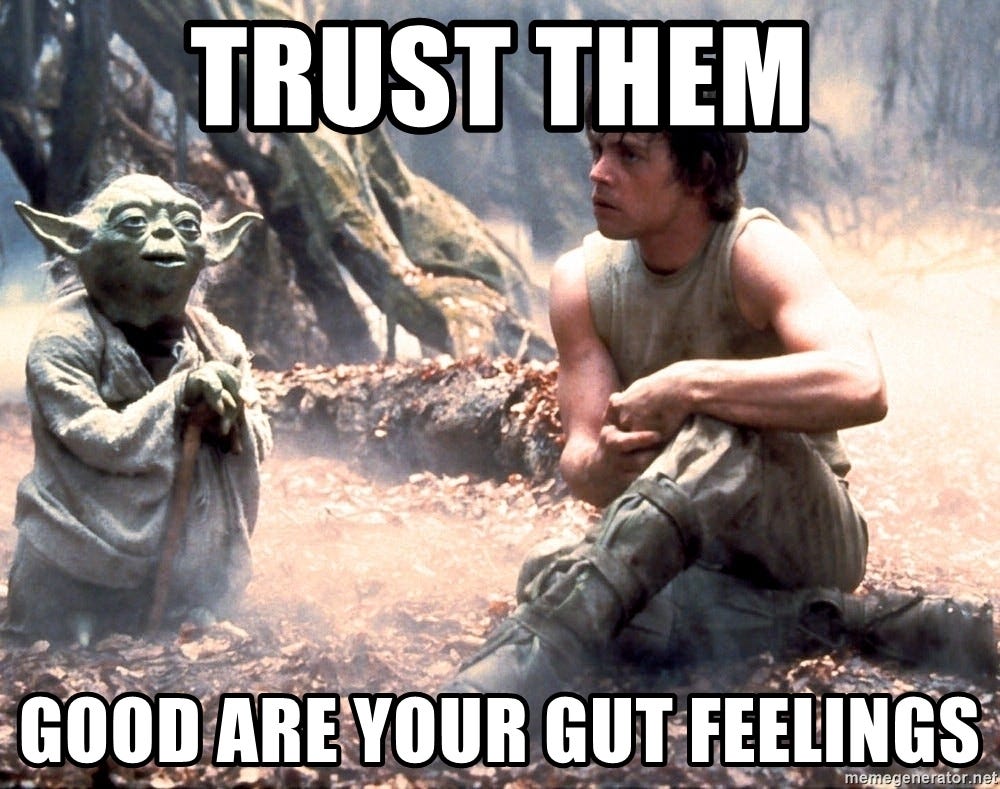 Hired at AMS-IX
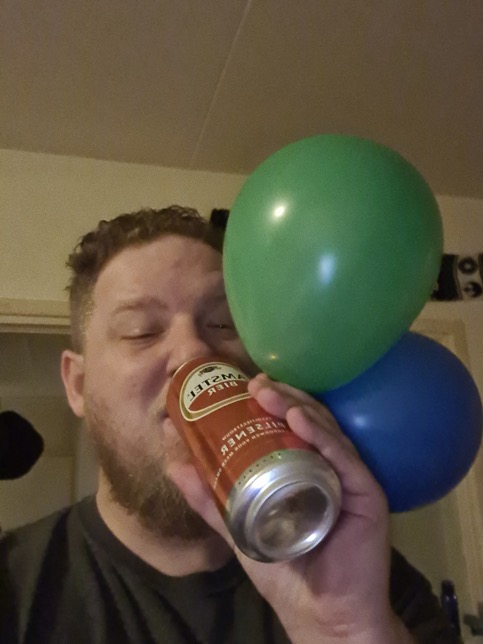 Projects I’ve been working on
Chicago, first remote project
Replacing and upgrading our Smartoptic devices on site
Yes, I know better now
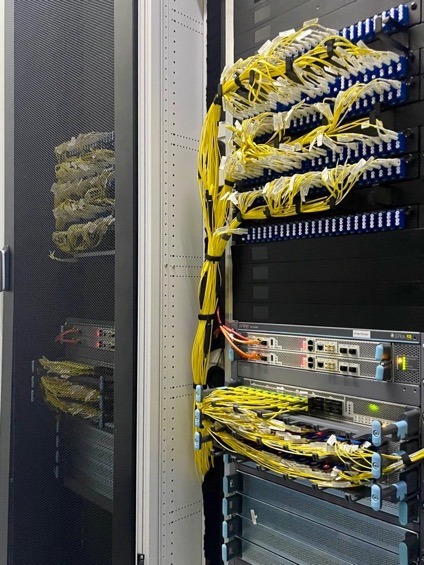 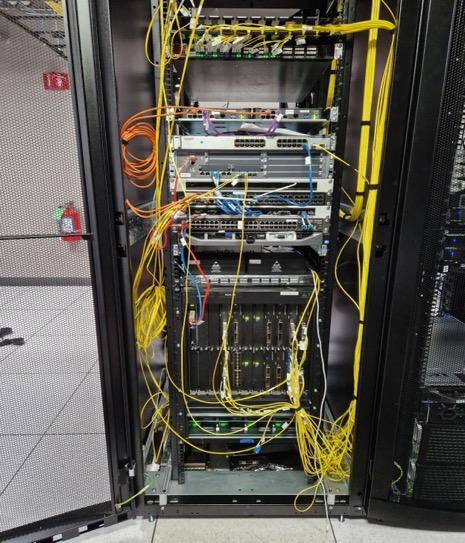 Supporting our 1st line support at Quanza
Expanding our 1st line SOPs
Teaching AMS-IX at my previous job
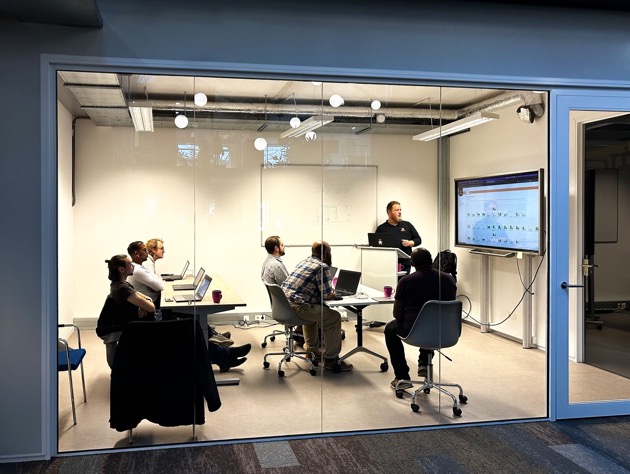 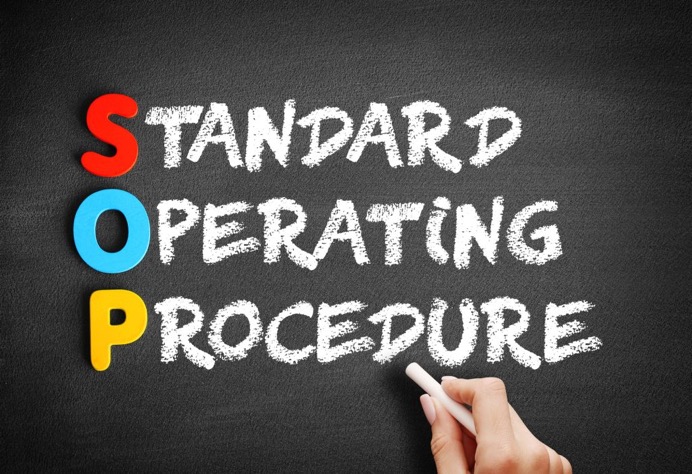 Part of the very first Juniper migration
A happy team the morning when the migration was finally done
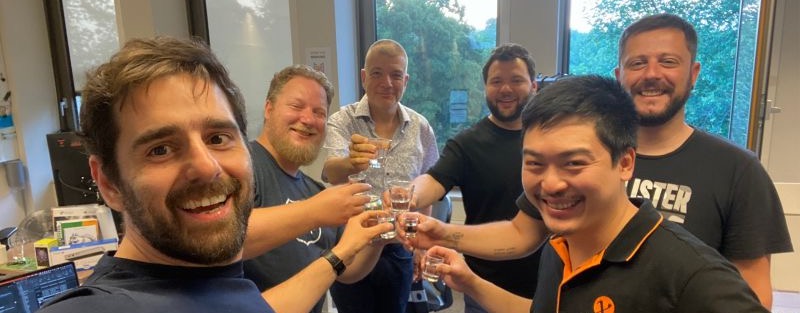 “The Monster Project”, splitting up Nikhef and Digital Realty AMS9 (Former SARA).
https://www.ams-ix.net/ams/stories/30-years-and-a-broken-marriage
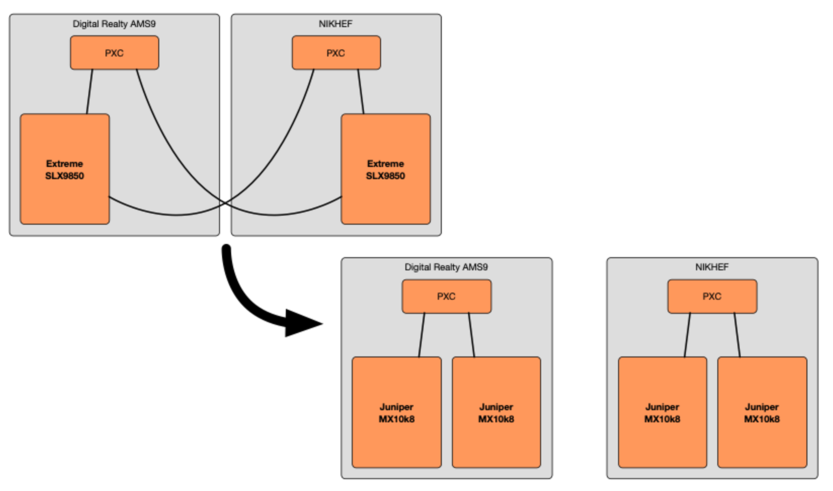 Going to network events
RIPE85
NANOG87
NANOG89
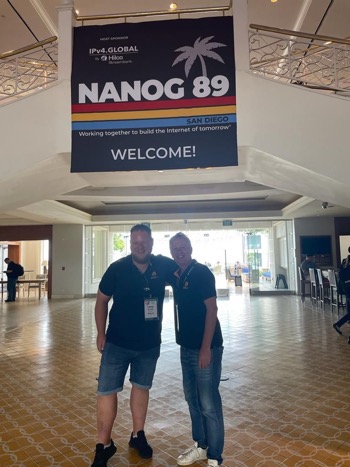 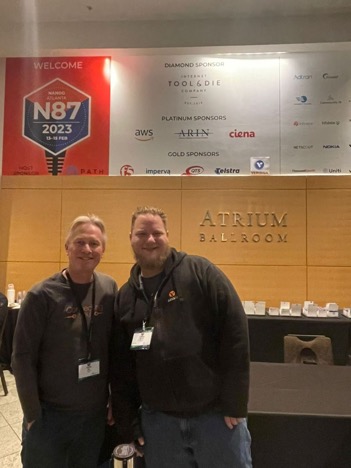 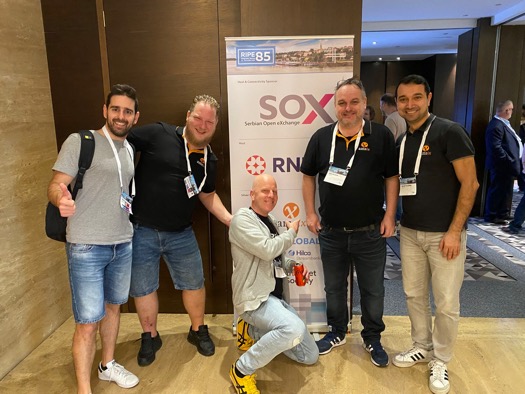 So, what went wrong
The life of a network engineer is not all roses and sunshine
My first outage during a on-call shift
My first real incident was at our remote location in Chicago where we experienced an issue with
The connection we have between the DRT DC floor and Equinix floor.
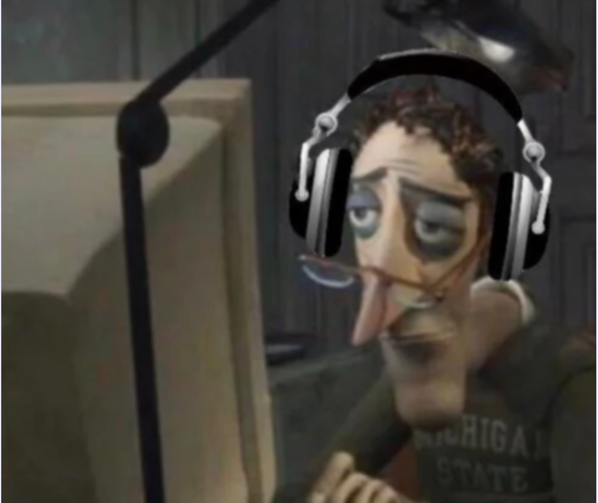 Especially at night double check what you need to replace
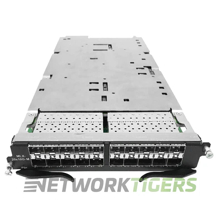 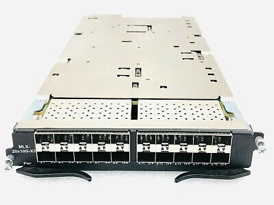 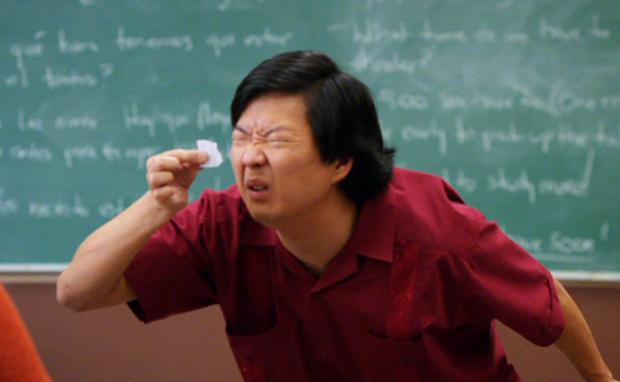 BR-MLX-10Gx20-M
BR-MLX-10Gx20-X2
BR-MLX-1GX20-U10G-X2
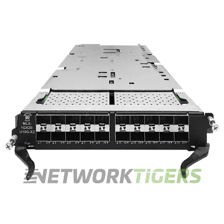 Nightmare, causing a loop on the AMS-IX platform
This was me
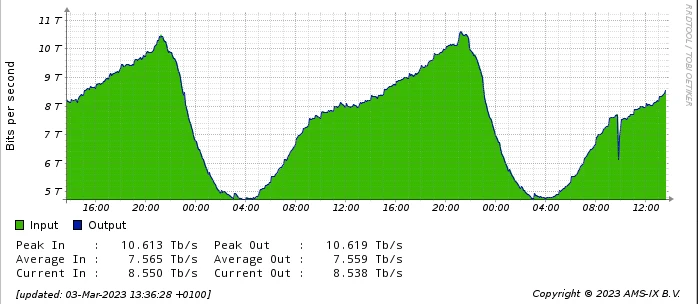 So, am I a network engineer now?
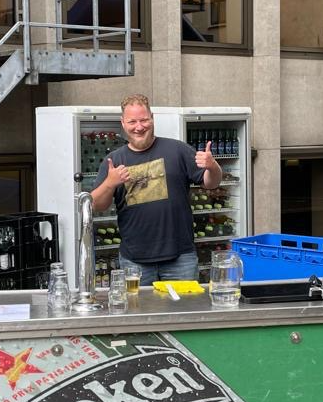 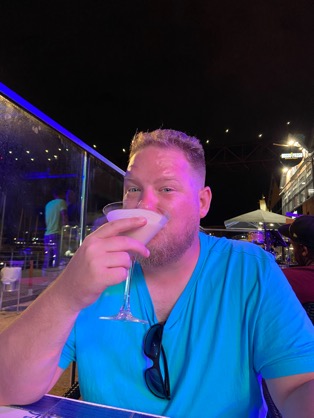 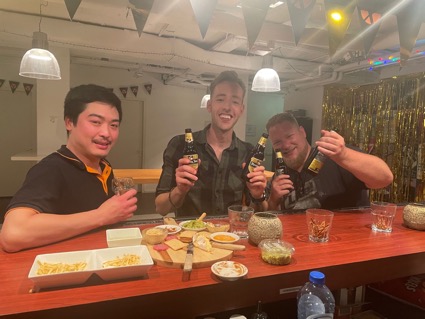 Questions ?
Thank you
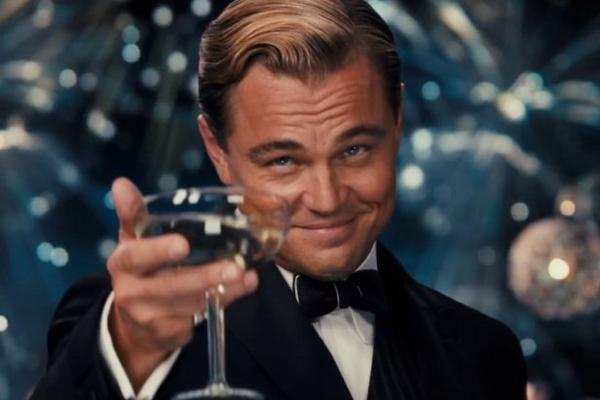